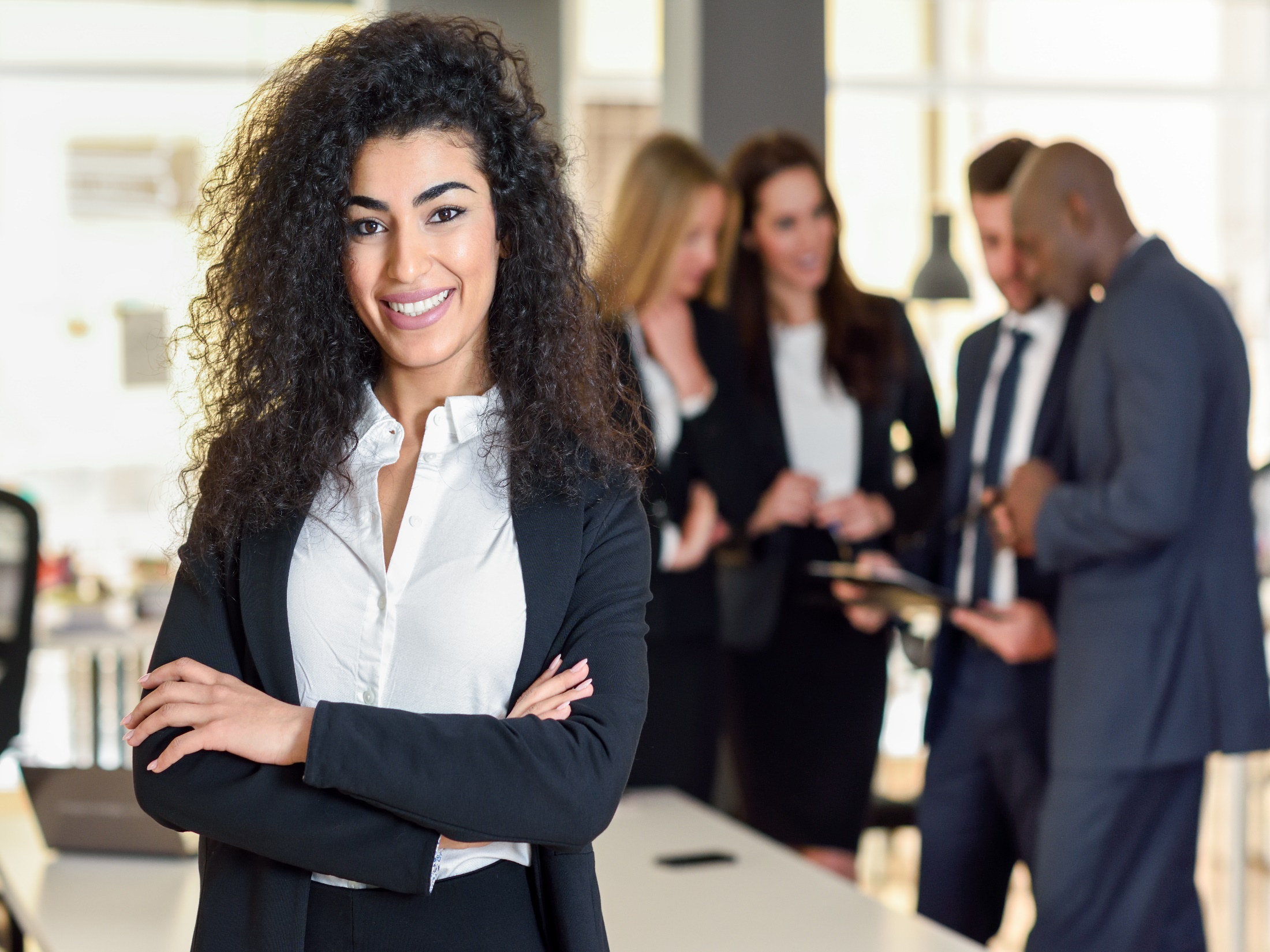 GESTÃO DO REGIME DE PREVIDÊNCIA COMPLEMENTAR
1
PANORAMA DA PREVIDÊNCIA
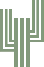 EMENDA CONSTITUCIONAL Nº 103/2019
Art. 40. 

O regime próprio de previdência social dos servidores titulares de cargos efetivos terá caráter contributivo e solidário, mediante contribuição do respectivo ente federativo, de servidores ativos, de aposentados e de pensionistas, observados critérios que preservem o equilíbrio financeiro e atuarial.
(...)
§ 14. A União, os Estados, o Distrito Federal e os Municípios instituirão, por lei de iniciativa do respectivo Poder Executivo, regime de previdência complementar para servidores públicos ocupantes de cargo efetivo, observado o limite máximo dos benefícios do Regime Geral de Previdência Social para o valor das aposentadorias e das pensões em regime próprio de previdência social, ressalvado o disposto no § 16.
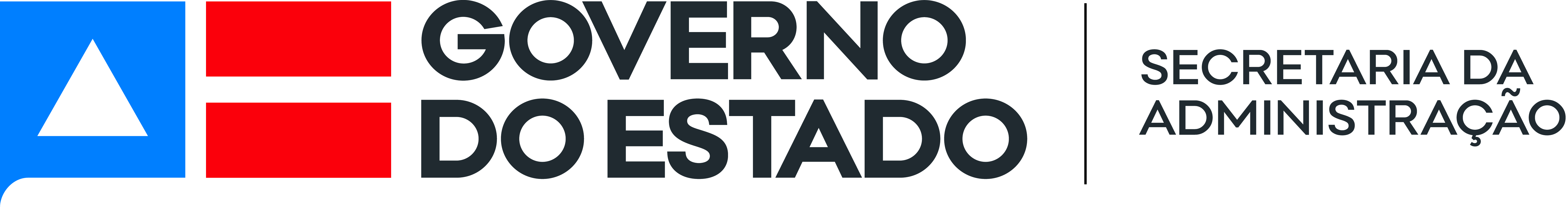 PANORAMA DA PREVIDÊNCIA
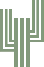 EMENDA CONSTITUCIONAL Nº 103/2019
Art. 40. 

§ 6º A instituição do regime de previdência complementar na forma dos §§ 14 a 16 do art. 40 da Constituição Federal e a adequação do órgão ou entidade gestora do regime próprio de previdência social ao § 20 do art. 40 da Constituição Federal deverão ocorrer no prazo máximo de 2 (dois) anos da data de entrada em vigor desta Emenda Constitucional.*
* O prazo se encerra em 12/11/2021
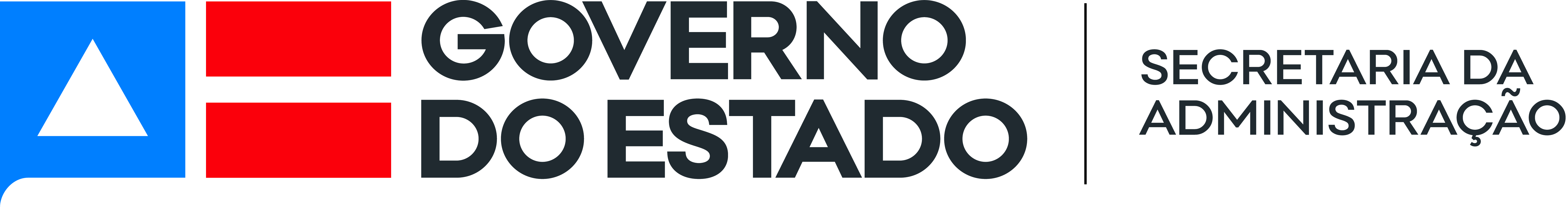 RECOMENDAÇÕES
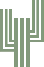 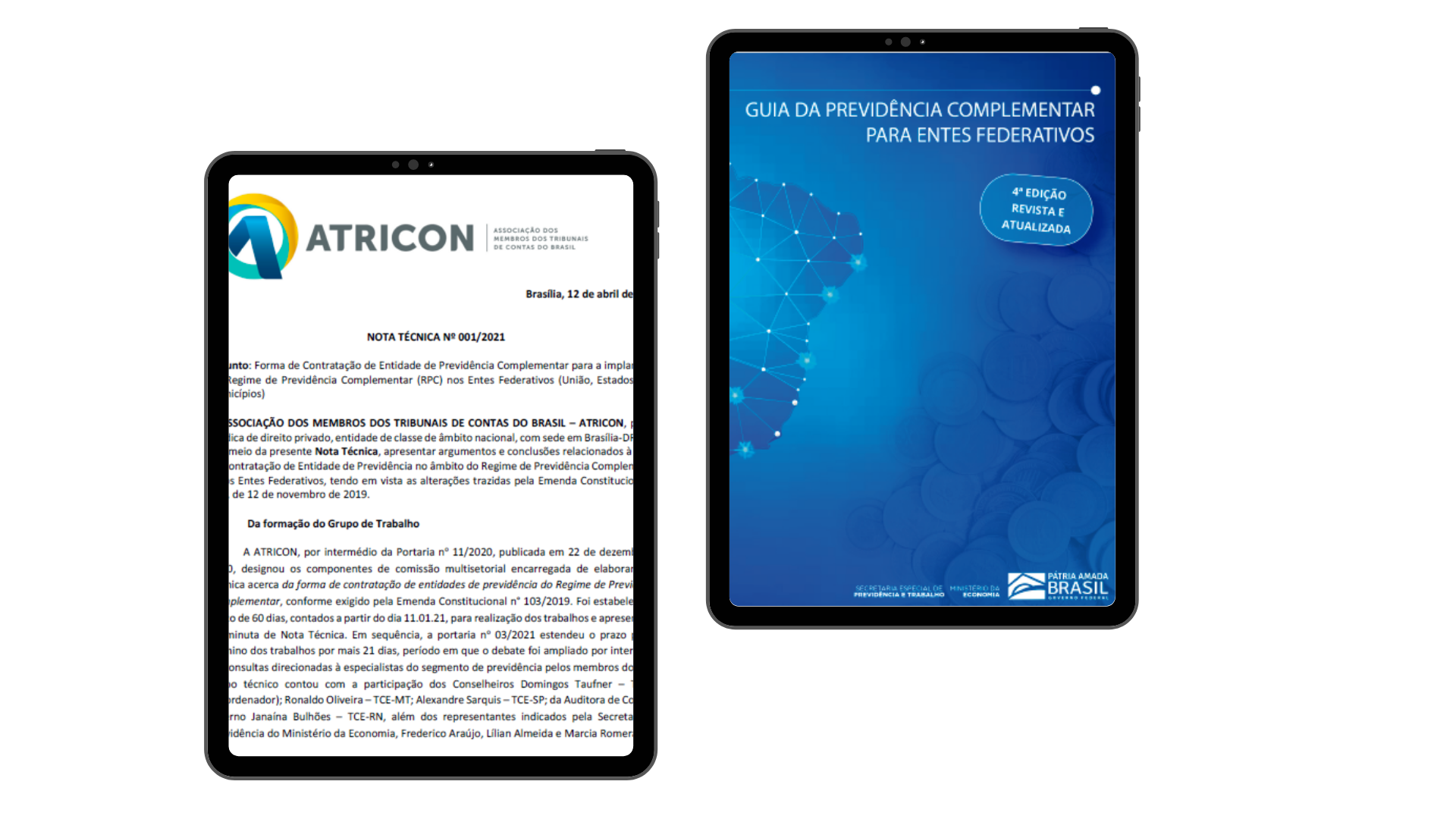 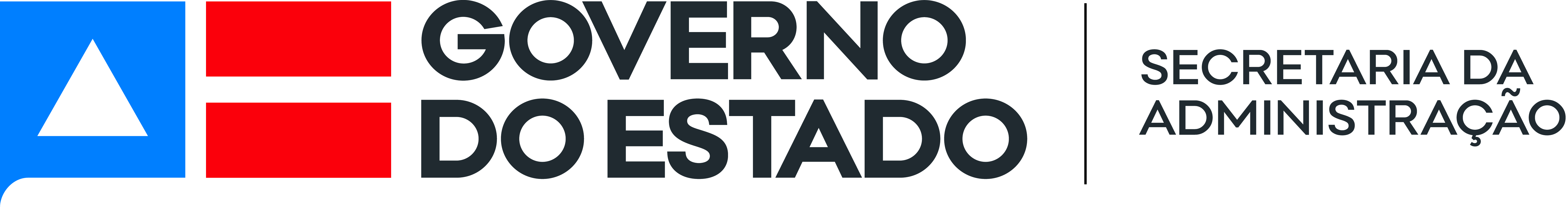 RECOMENDAÇÕES
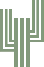 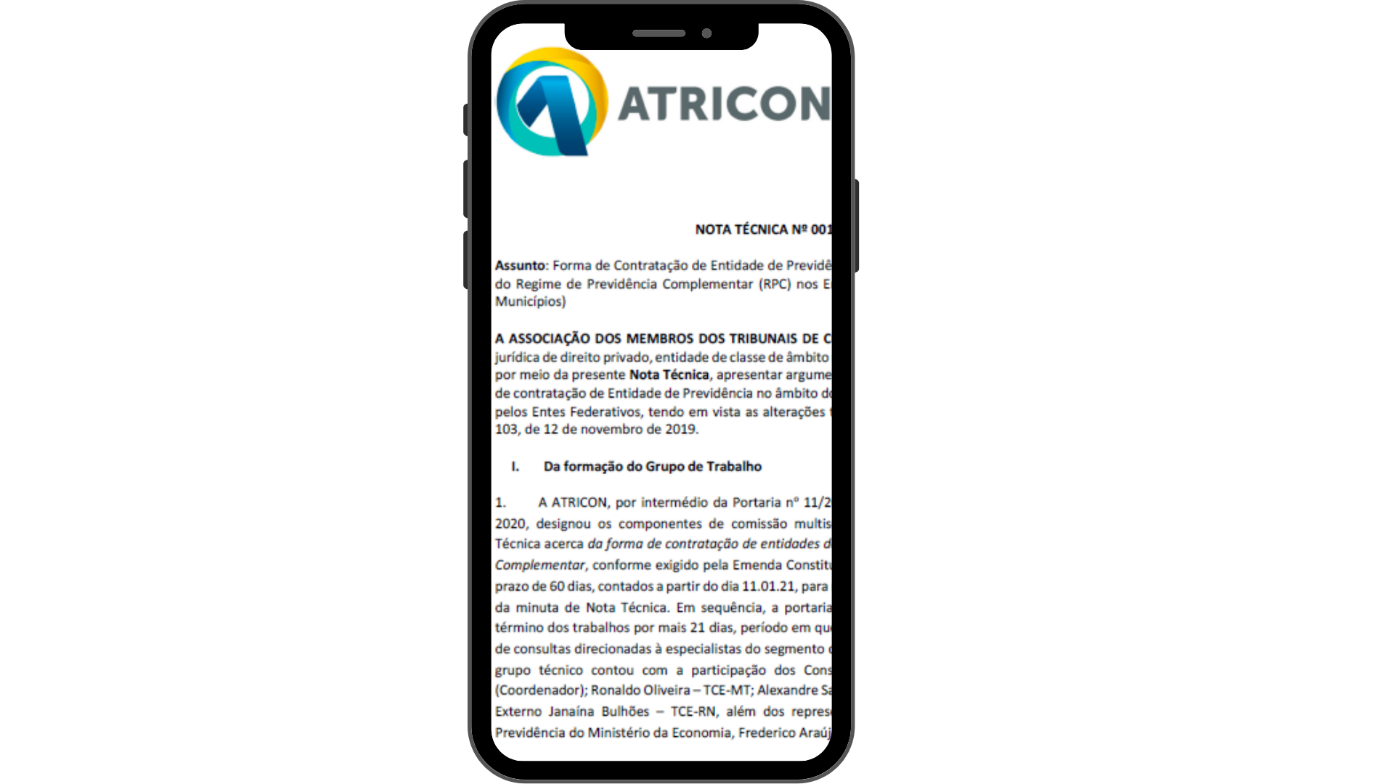 Compilado de argumentos e conclusões relacionados à forma de contratação de Entidade de Previdência no âmbito do Regime de Previdência Complementar pelos Entes Federativos, tendo em vista as alterações trazidas pela Emenda Constitucional nº 103, de 12 de novembro de 2019.
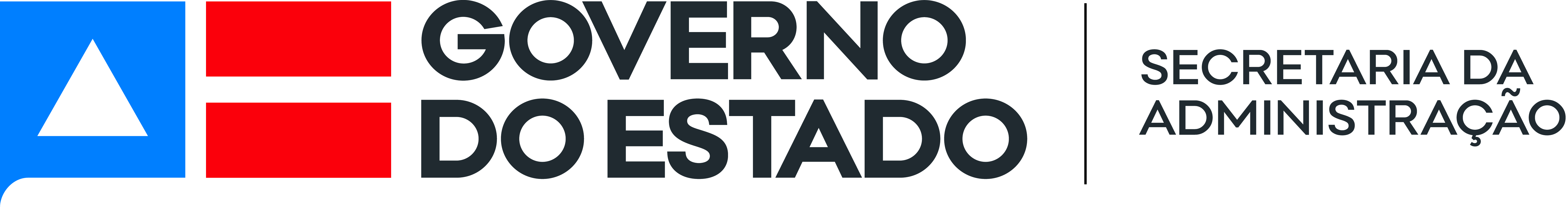 RECOMENDAÇÕES
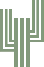 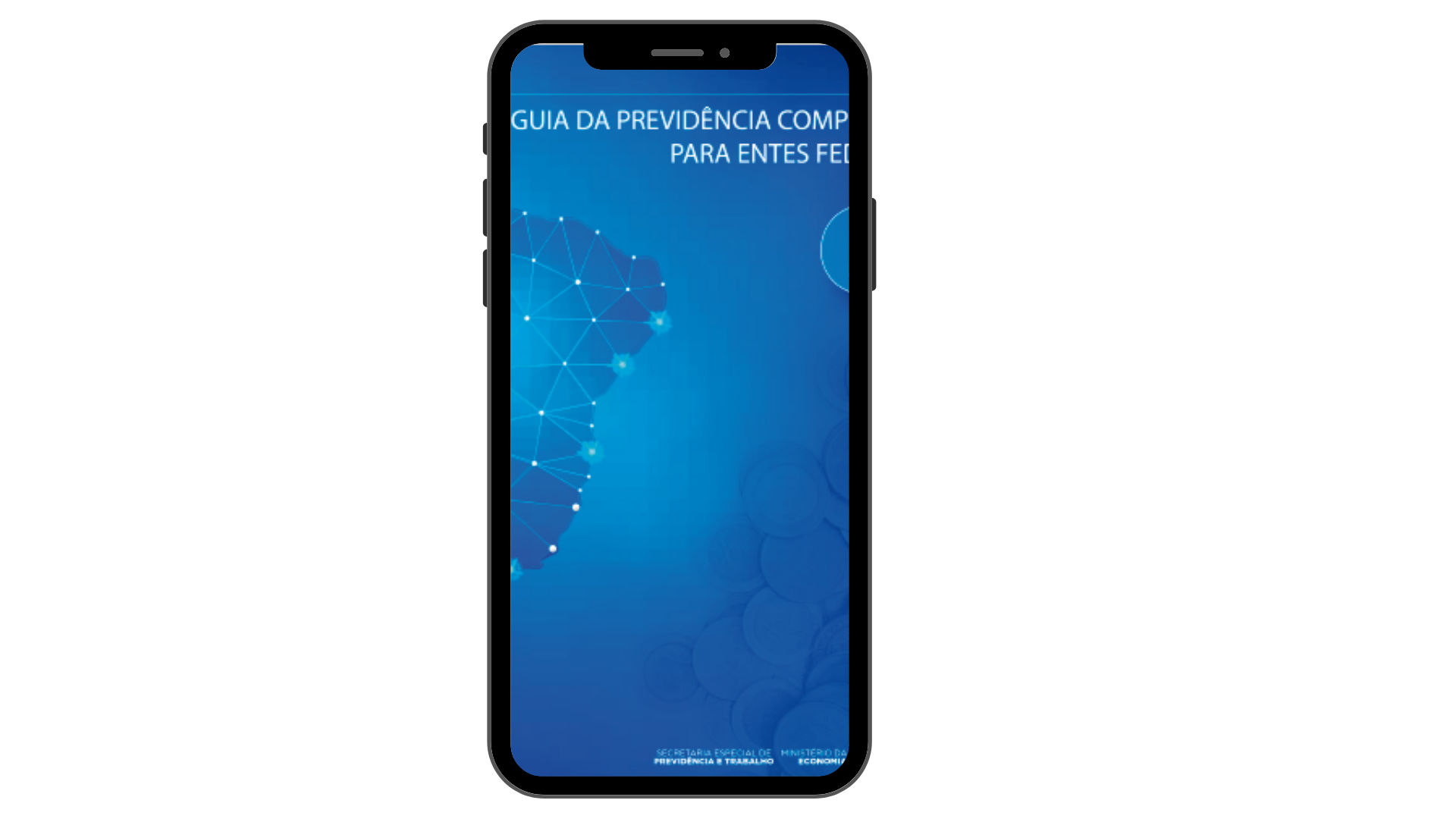 Modelo de Projeto de Lei – Implantação RPC
Minuta de Projeto de Lei – Criação de Entidade
Roteiro de Licenciamento junto à Previc
Modelo Proposta Técnica do Processo Seletivo
Critérios para análise da proposta
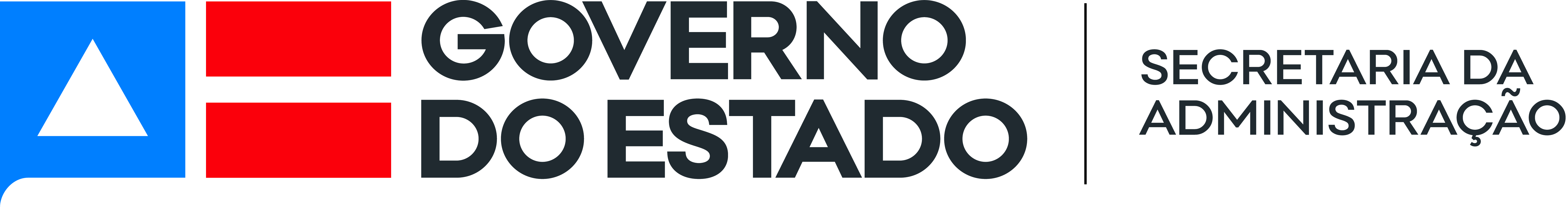 IMPLANTAÇÃO DO RPC
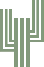 1
Instituir o RPC por Lei
2
Elaborar Processo Seletivo
3
Assinar Convênio de Adesão
4
Submeter à aprovação da Previc
Realizar aporte inicial e
 implantar o RPC
5
Divulgar o RPC e 
capacitar áreas de RH
6
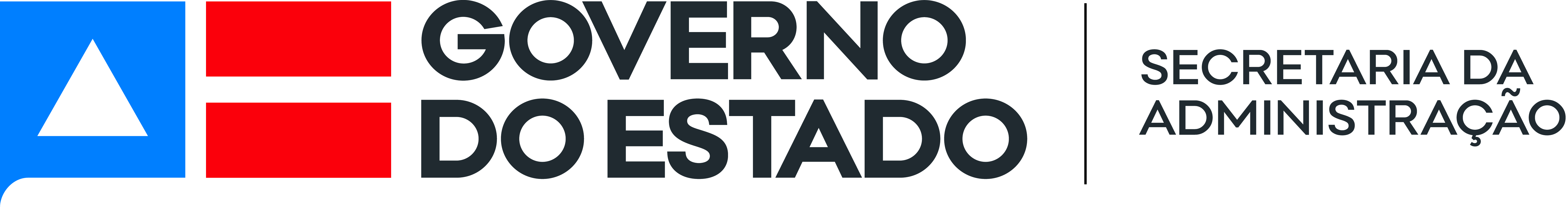 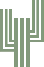 REGIMES PRÓPRIOS DE PREVIDÊNCIA SOCIAL  NO BRASIL
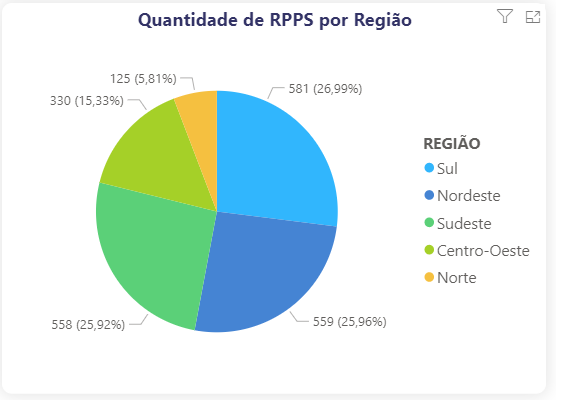 FONTE: Governo Federal – Painel Estatístico da Previdência
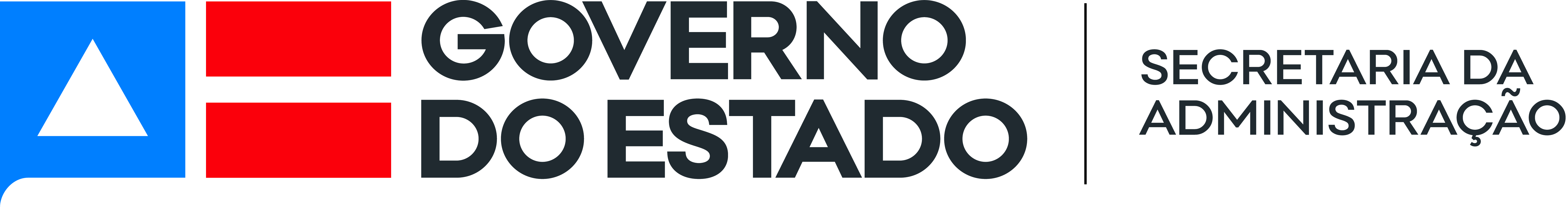 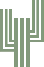 ALTERNATIVAS PARA RPC
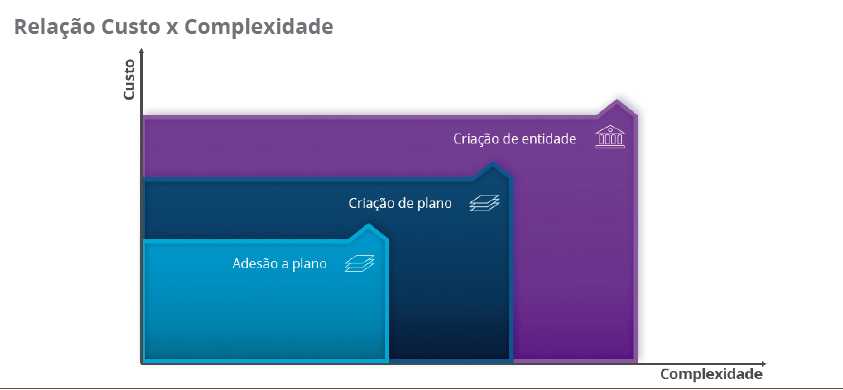 FONTE: Guia da Previdência Complementar para Entes Federativos
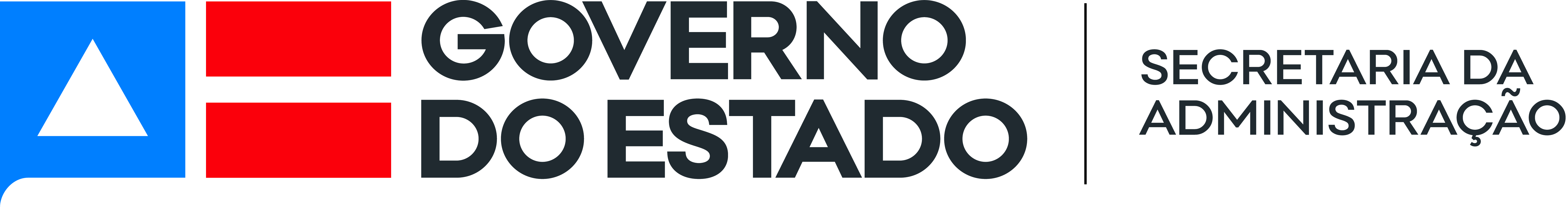 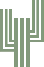 ALTERNATIVAS PARA RPC
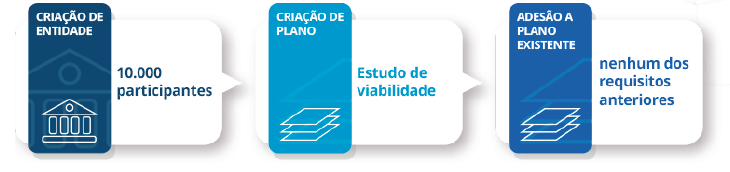 FONTE: Guia da Previdência Complementar para Entes Federativos
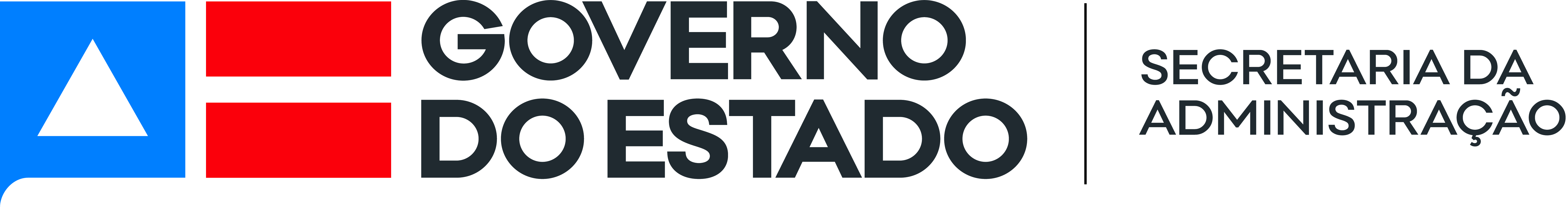 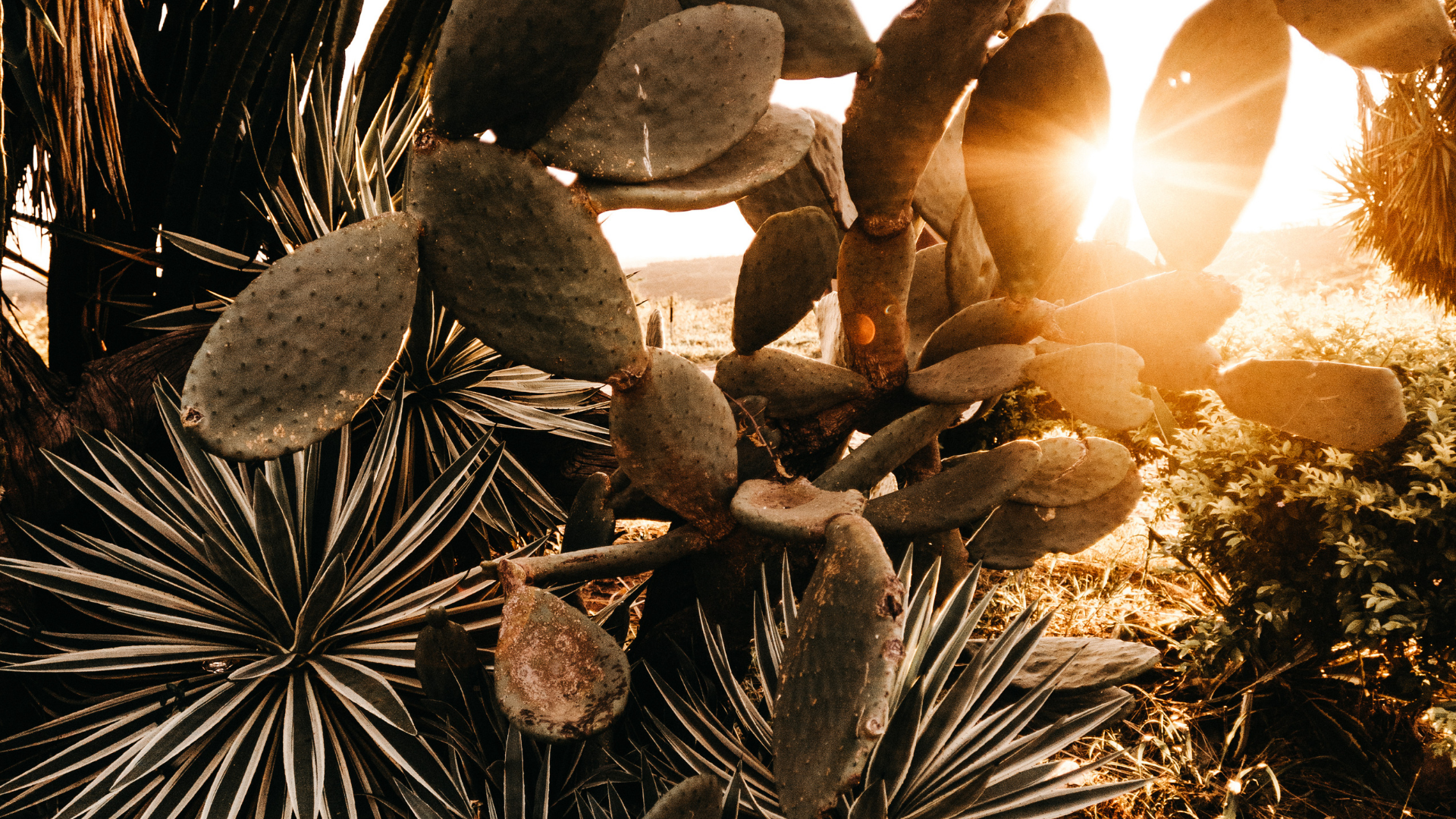 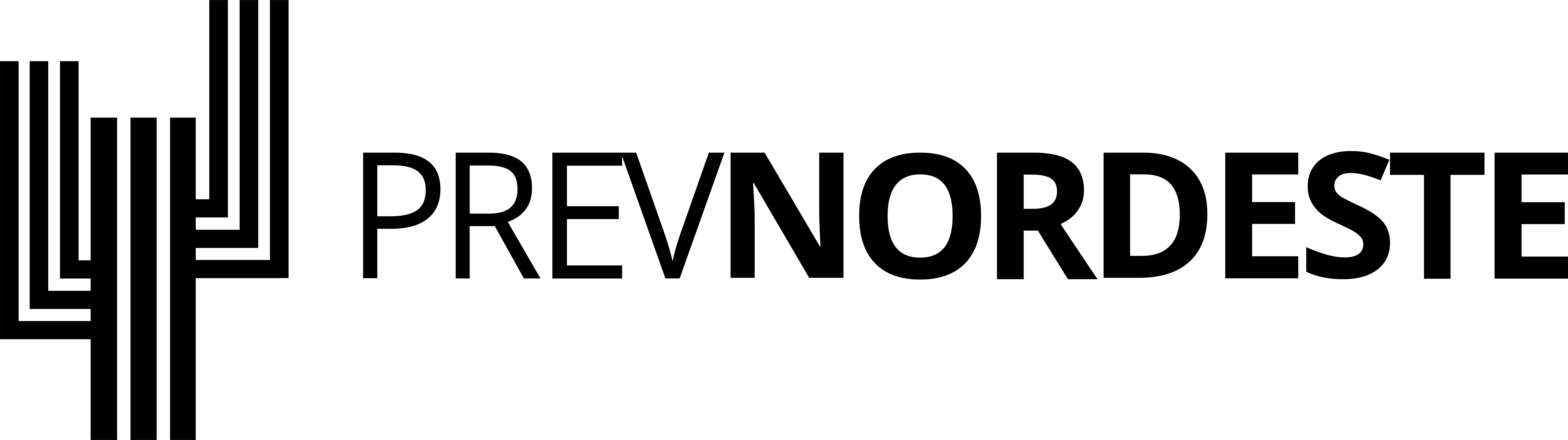 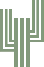 PATROCINADORES ATUAIS
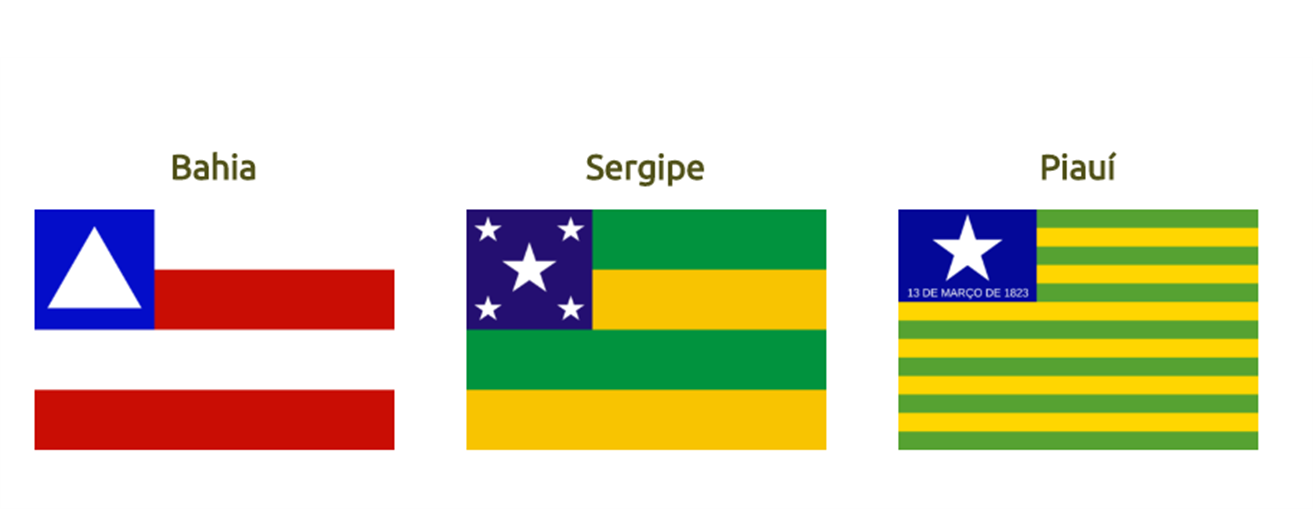 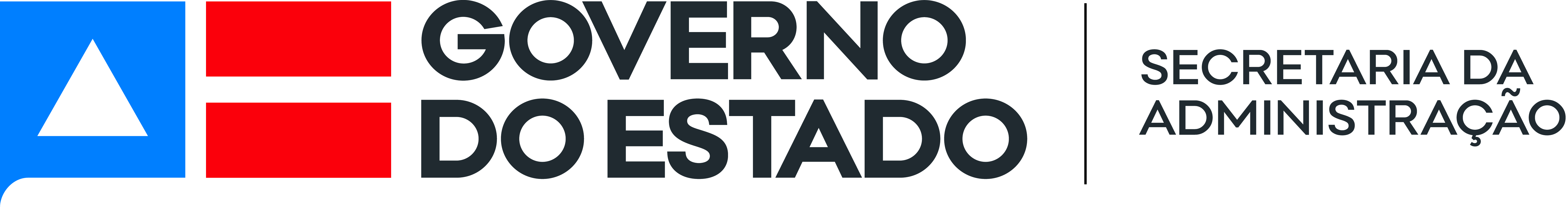 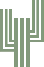 NOSSOS NÚMEROS
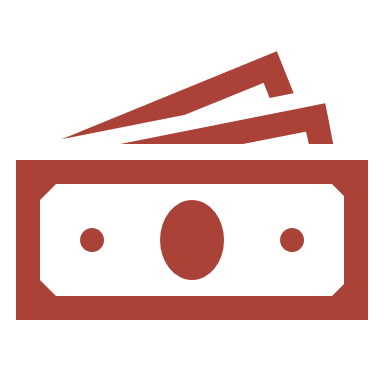 R$26.506.168,4mi
PATRIMÔNIO SOCIAL
(Mar/2021)
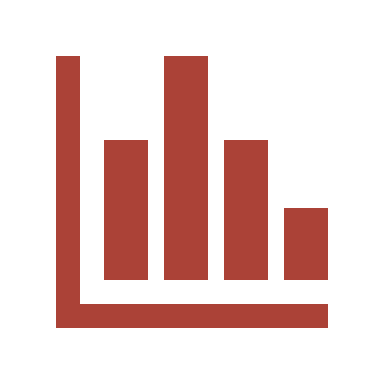 TOTAL: 1.273
(Mar/2021)
33,65%
RENTABILIDADE ACUMULADA (Jan/2017 – Mar/2021)
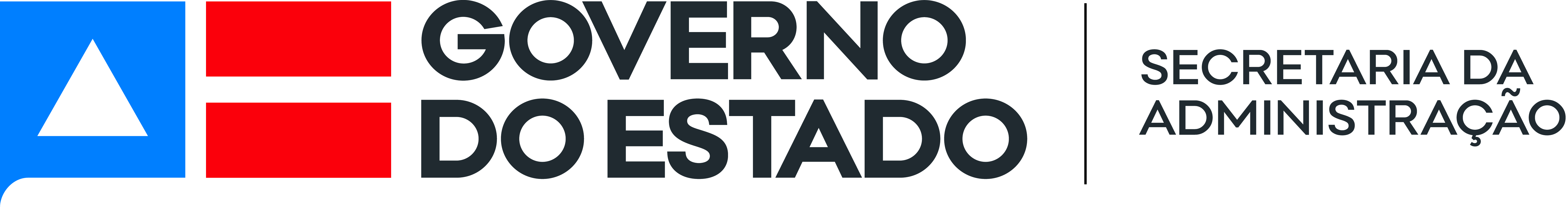 POR QUE ADERIR?
VANTAGENS PARA O PATROCINADOR
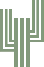 Redução dos compromissos previdenciários
Prazo de implantação reduzidoPlano de Benefícios independente 
Economia  em curto, médio e longo prazo

Aporte inicial definido de acordo com as características do Ente Federativo
Inexistência de responsabilidade solidária entre os planos de benefícios e entre os Patrocinadores
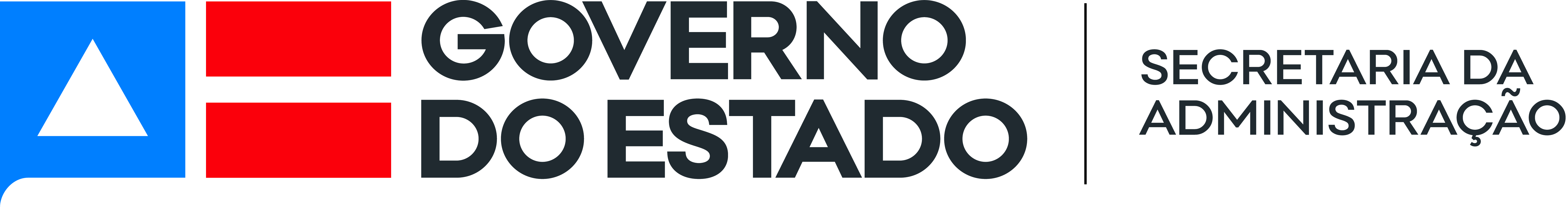 POR QUE ADERIR?
NOSSOS DIFERENCIAIS
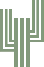 Gestão participativa
Representação em Comitês de Assessoramento Técnico e Consultivo
Representatividade em Conselhos
Participação em reunião de Comitês de Investimentos com representantes de participantes e patrocinadores
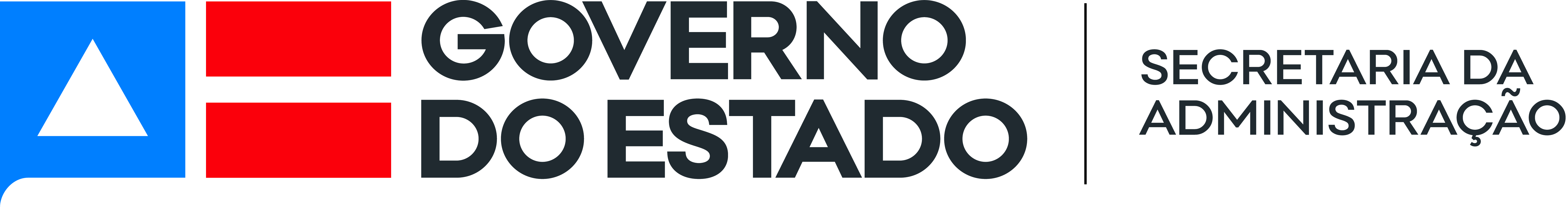 POR QUE ADERIR?
NOSSOS DIFERENCIAIS
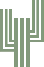 Gestão de Investimentos
Fluxo decisório de investimentos
Política de investimentos específica por plano e ativos segregados
Acompanhamento da rentabilidade dos recursos em site da Entidade e através das Lâminas de Investimento por e-mail
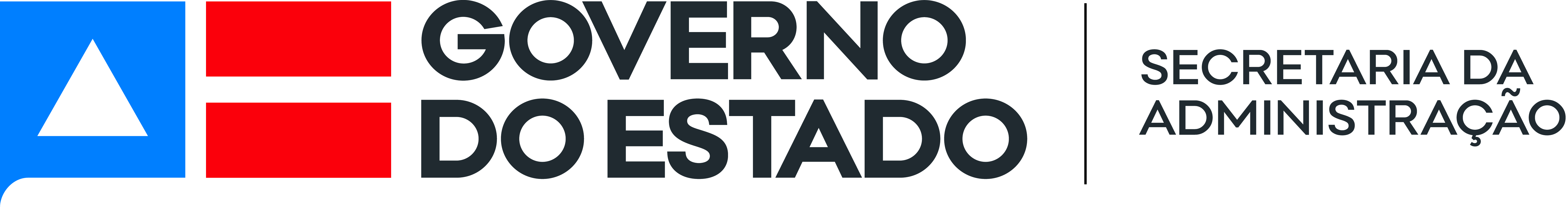 POR QUE ADERIR?
NOSSOS DIFERENCIAIS
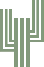 Expertise no negócio
Administração de planos de Entes Federativos
Equipe Técnica experiente e bem assessorada
Plano de Educação Financeira e Previdenciária
Transformação digital é prioridade da Entidade
Regulamento Certificado pela Previc
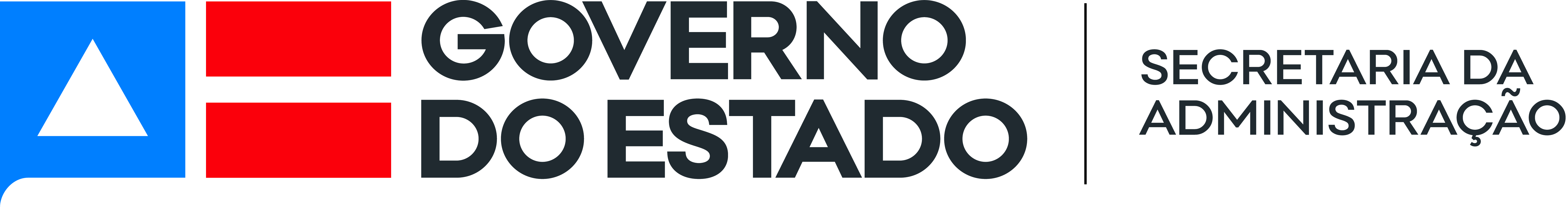 POR QUE ADERIR?
NOSSOS DIFERENCIAIS
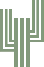 Conformidade & Transparência
Canais de Ouvidoria e Denúncia
Código de Ética e Conduta
Representante da Lei de Acesso a Informação
Encarregado da Lei Geral de Proteção de Dados (DPO) 
Política da Lei Geral de Proteção de Dados
Cumprimento da Resolução CNPC nº 32/2019
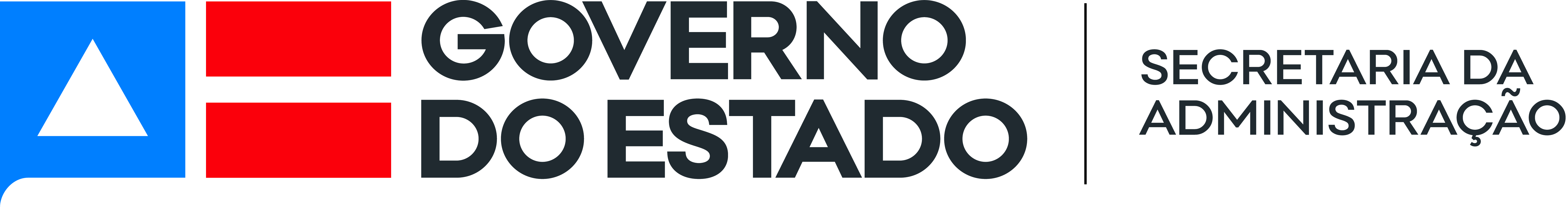 POR QUE ADERIR?
NOSSOS DIFERENCIAIS
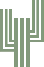 Canais de Atendimento & Relacionamento diversificados e digitais 

Comunicação segmentada por Patrocinador para promover pertencimento
Site institucional, Área Exclusiva, Instagram, Facebook, Youtube, LinkedIn e Flickr
Em fase de implantação: atendimento via WhatsApp; Adesão Online, Aplicativo
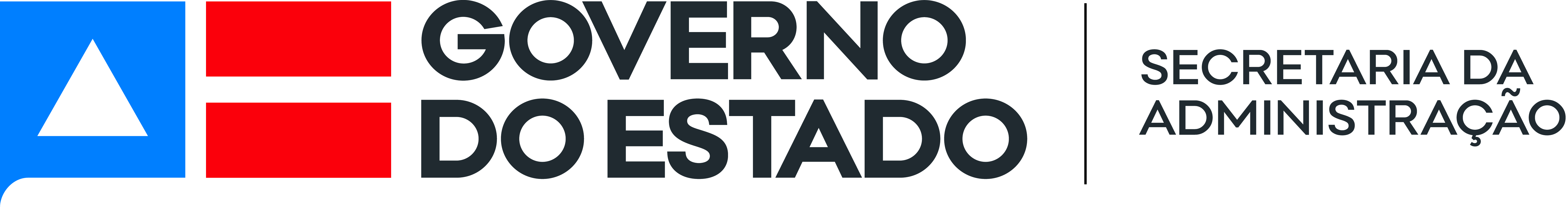 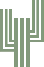 Edelvino Silva Góes Filho – Secretario de Administração
Edelvino.goesfilho@saeb.ba.gov.br

Jeremias Xavier de Moura – Diretor Presidente presidencia@prevnordeste.com.br
(71) 3034-1605 | (71) 3035-1605
NOSSAS REDES SOCIAIS
clique abaixo
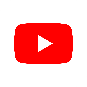 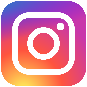 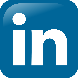 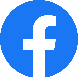 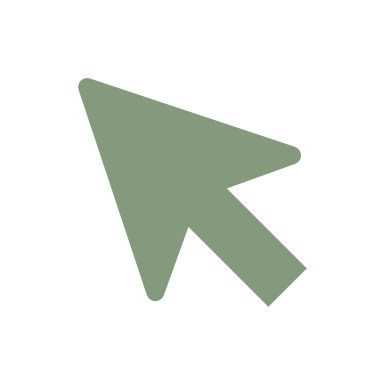 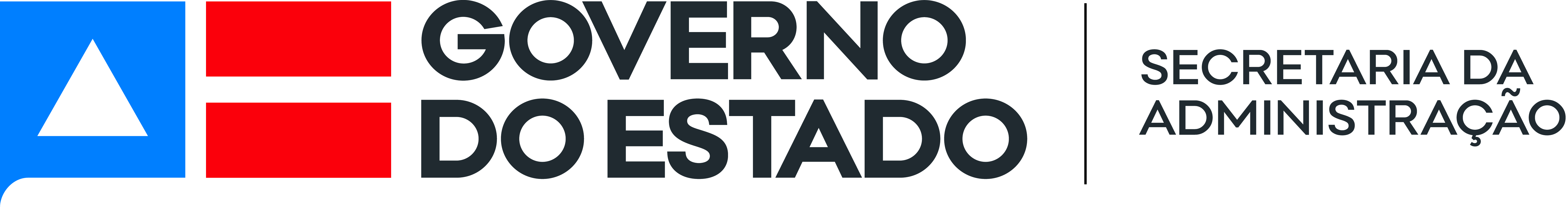 Esta Foto de Autor Desconhecido está licenciado em CC BY-SA